Introduction to Design of Generic Support in PLs
Jingqi Chen
What & Why
Generic programming is a style.
Logic is expressed in terms of types to-be-specified-later, and then instantiated when provided as parameters.

For why, think about software engineering.
Performance Reusability Maintainability Debuggability
[Speaker Notes: We are talking parametric polymorphism (generic) here, not metaprogramming, though metaprogramming is close to generic programming as the implementation of both is the same in some programming languages (C++).]
How
Template
Type Erasure

There are always tradeoffs between code footprint, abstraction, specificity and language complexity.
Template – C++
It creates specialized representations for each instantiated type. 
All different specializations have no typing relationship (inheritance) with each other, unless explicitly programmed.

And the behavior of inheritance is not the one you assumed.

<see some pseudo/c++ code and llvm ir>
Template – More
To conclude, it looks like runtime polymorphism, but it is compiling-time polymorphism.
There is no overhead. It is metaprogramming.

The template way enables type lifting (generic), and meta-programming, as it needs completing all substitution in compiling-time.
And there is SFINAE.
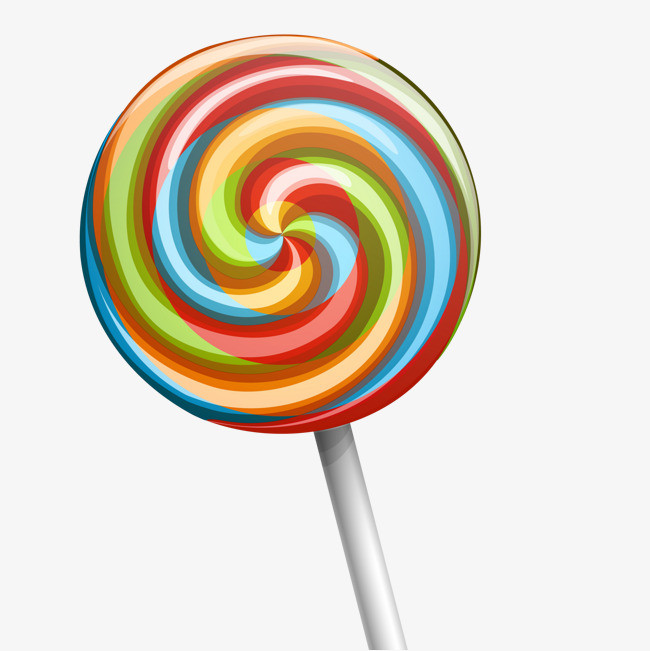 Type Erasure - Java
It creates one representation for all reference instantiations and no support for primitive types.
The type checking only happens in phase of compiling to bytecode.

After type checking, type erasure will generate raw types.

<see some pseudo/java code and java byte code>
Type Erasure - More
It enables wildcards generic. And it ensures backward compatibility (see next). 
There is no support for primitive types. As reference can not represent all primitive types.

Some type errors which can be found in compiling-time are found later in runtime. 
Comparing to template, there is overhead.
Type Erasure – Java in Future
They said Project Valhalla will be featured in Java 10.
But, Java 11 has released for 1 year…
Mixed - C#
There is no instantiation in MSIL, so most of C# generic is CLR generic.
One representations for all reference types and specialized representations for each instantiated value types (lazy).

And for each instance of reference specialized types, there is a small table storing the origin reference type to deal with relationships (is, as, typeof).
Evolution of Generic (C# / Java)
There is no generic in C# 1 and Java 1,2,3,4.
Basically, there are 2 methods to add generic support for a language compiling to bytecode:
A: new set of parallel api
B: generalize in place

Java chose B, C# chose A.
So there is raw types in Java and System.Collections.Specialized in C#.
Backward compatibility comes first. ( Scala smiles… )
Comparison
Maybe…
We just want duck type, like Python.
Oops
Python starts to support type hint since 3.5.
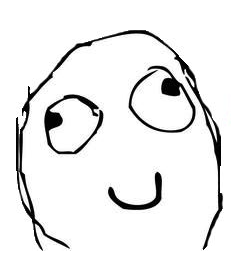 Reference
Paper/Article:
State of the Specialization, 2015
Design and Implementation of Generics for the .NET Common Language Runtime, 2001

Doc:
https://docs.microsoft.com/en-us/dotnet/csharp/programming-guide/generics/
https://docs.oracle.com/javase/tutorial/java/generics/index.html